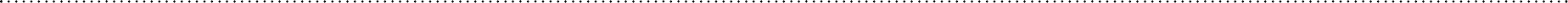 Auf dem Weg zu einer e-preferred-Strategie Herausforderungen und Erfahrungen mit digitalen Publikationen
Anke Böhrnsen, Regine Lipka 
ZBW – Leibniz-Informationszentrum Wirtschaft

Stuttgart, 11. Februar 2016
Was Sie heute erwartet
Allgemeines
Digitales Archiv
Erfahrungen und Herausforderungen
Seite 2
[Speaker Notes: REG]
Kurzprofil: ZBW
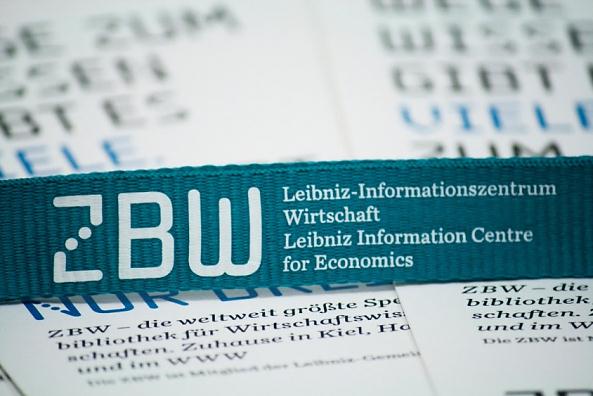 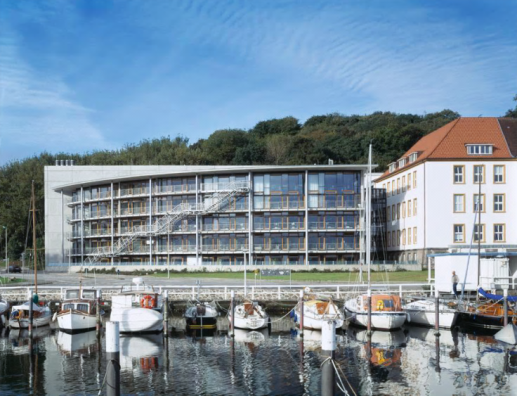 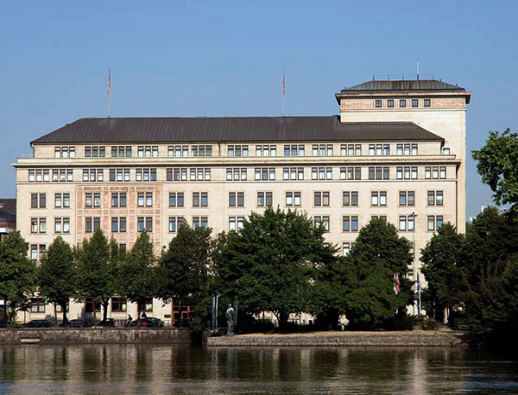 Weltweit größtes Informationszentrum für Wirtschaft
Stiftung mit Standorten in Kiel und Hamburg 
Mitglied der Leibniz-Gemeinschaft
Kernprodukte: Fachportal für Wirtschaftswissenschaften „EconBiz“ und Open-Access-Repository „EconStor“
page 3
[Speaker Notes: ANKE

Stiftung Öffentlichen Rechts

Finanzierung: Bund & Länder  Überregionaler Auftrag 


(Zum Vergleich: wir messen uns an LSE und LoC)]
Strategie der ZBW 2015 - 2020
Die ZBW wandelt sich zu einer 
Digitalen Bibliothek.
Der Bestandsaufbau erfolgt nach der e-preferred-Strategie, d. h. die ZBW beschafft bevorzugt die elektronische Version eines Werkes. 
Die ZBW baut die Open-Access-Bereitstellung über eigene Server aus. 
Über die digitale Langzeitarchivierung wird der dauerhafte Zugriff auf die elektronischen Angebote der ZBW gesichert.
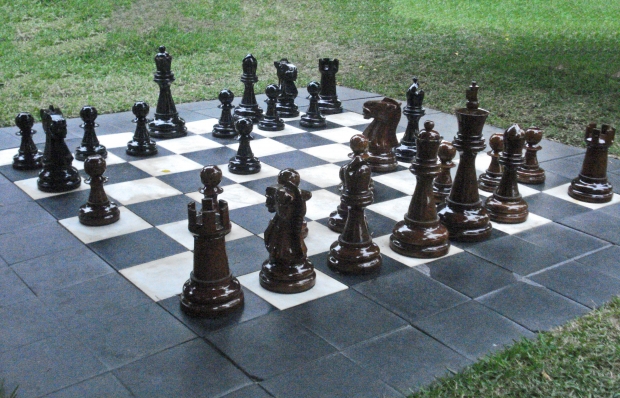 Quelle: http://www.zbw.eu/de/ueber-uns/profil/ [abgerufen 04.02.2016]
Seite 4
[Speaker Notes: ANKE
Schrittweise Umsetzung, überregionaler Auftrag]
Aktivitäten e-Publikationen
Lizensierung 
Retrodigitalisierung 
Digitale Langzeitarchivierung 


ZBW-eigene Repositorien, z. B.
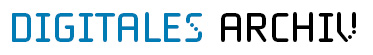 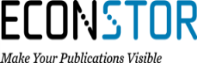 Seite 5
[Speaker Notes: ANKE

Lizensierung (Allianz-, National-, Konsortial- und Lokallizenzen),ggf. Hosten und Bereitstellen freier Inhalte (nach Ablauf Embargofrist)
Retrodigitalisierung (Digitalisierungszentrum, kooperative Digitalisierungsprojekte von EconStor, Mitwirkung DigiZeitschriften)
Digitale Langzeitarchivierung (Rosetta)]
Prozess e-Publikationen
Content-Aquise
Metadaten
Werk langfristig
verlässlich zitierbar
OCL/CC-Lizenz 
vh.?
nein
Nutzungsrechte 
einholen
nein
ja
ja
Im Repository speichern
Nachweis 
ohne Speicherung
Verbreitung
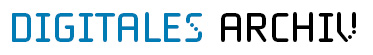 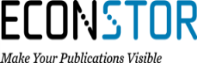 Ende
Seite 6
[Speaker Notes: REG]
Content-Aquise
Bestandsmanagement und digitale Publikationen
Ablösung des Prinzips „print-preferred“ durch „e-preferred“ 
Bevorzugte Erwerbung der digitalen Version
Dauerhafte Speicherung und Langzeitarchivierung
Regelfall: Rechteeinholung für Zugang im Open Access
Ausnahmsweise auch Closed Access
Seite 7
[Speaker Notes: REG
Schritt für Schritt
Überregional, daher dauerhafte Speicherung auf ZBW-Servern als Speicherort für alle digitalen Publikationen, für die die ZBW Rechte zur Speicherung erhält

Begonnen: Monos, Serien, jetzt Regelfall: Gesamtrechte, falls nicht gewährt Rechteeinholung für Closed Access]
Metadaten
Metadaten
Erfassung im Gemeinsamen Verbundkatalog (GVK)
Original-URL wird durch ZBW-Handle ergänzt
Inhaltliche Erschließung durch Schlagworte (Autorenkeywords, Standard-Thesaurus Wirtschaft - STW)
Vergabe virtueller Signaturen
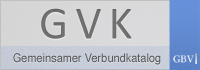 Erfassungstiefe auf dem dSPACE-Server minimal
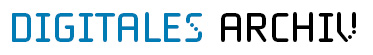 Nachnutzung der Metadaten
Datentausch der Verbünde
WorldCat
Seite 8
[Speaker Notes: ANKE

Vorlage: Publikation im Netz (oder geliefert als Mailanhang)
Bibliografische Daten werden nach Upload ergänzt um den Handle

Kennzeichnung durch Vergabe virtueller Signaturen (nach Server/Publikationsform)]
Werk langfristig
verlässlich zitierbar
Grundprinzipien kostenfreie e-Publikationen
Keine Rechteanforderung, wenn 
ein Persistent Identifier vorhanden ist
die digitale Publikation bei einer öffentlichen Einrichtung archiviert ist

Bislang ca. 1800 Server geprüft und deren verlässliche Zitierbarkeit von digitalen Publikationen dokumentiert
Seite 9
[Speaker Notes: REG

Auch wenn Publikation nicht in der ZBW gespeichert wird, bietet ein „Persistent Identifier“ eine bessere (Datenbank-)Qualität.
Nicht SSRN (kommerziell)
Nicht RePEc (keine eigene Archivierung)]
Verbreitung
Verbreitung
Fachportal EconBiz
www.econbiz.eu
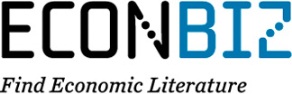 Seite 10
[Speaker Notes: REG
EconBiz suchmaschinenoptimiert für Google 
+ Beispiel live]
Erfolgsfaktoren Rechteeinräumung
Gute Vorarbeit bei der Recherche (Kontaktdaten, Leitung der angefragten Organisation)

Persönliche Ansprache, Diversity-Aspekte beachten

Schnelle und professionelle Reaktion auf Rückfragen
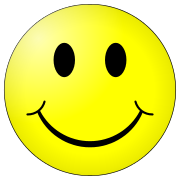 „This is a request from the famous ZBW. 
Please reply soon.“
Thank you for your emails. <Organisation>
 would be happy for you to archive the 
programme papers in three series you 
mentioned…
Thank you very much again for 
the collaboration.
We are very proud to send you signed 
License Agreement.
Seite 11
[Speaker Notes: REG]
Erfahrungen
Win – Win: Bibliothek ist mit Stakeholder „Wissenschaftlerinnen / Wissenschaftler“ direkt in Kontakt und Kooperation, Türöffner für weitere Partnerschaften
Juristische Fachkenntnisse: erhöhter Bedarf 
Workflows: sehr komplex
Personalressourcen: höherer Aufwand
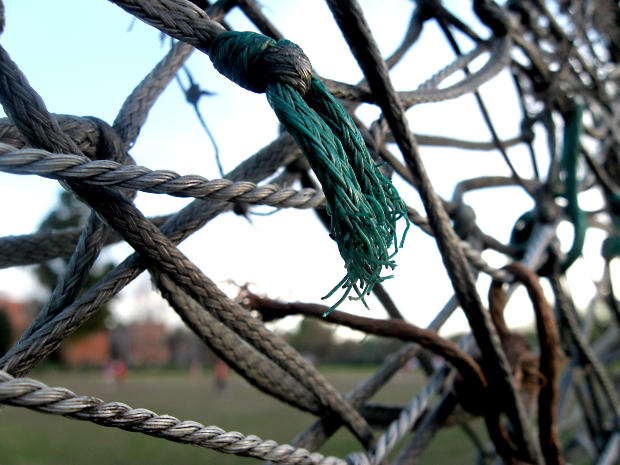 Seite 12
[Speaker Notes: REG]
Herausforderungen ZBW
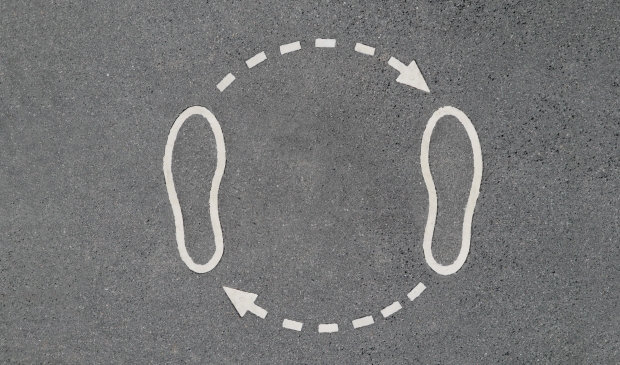 Kompliziertes Urheberrecht – komplizierte Nutzungsvereinbarungen
Überregionale Nutzung gewährleisten, insbesondere bei Kaufpublikationen 
Workflows im laufenden Betrieb anpassen
Umgang mit anderen Dateiformaten
Qualifizierung der Beteiligten
Interne Umverteilung der Ressourcen
Seite 13
[Speaker Notes: ANKE
Metadaten z.B. Darstellung und Verlinkung zu Open Content Lizenzen

Kauf: innovative standardisierte Lizenzmodelle entwickeln, nicht den selben Aufwand wie bei Lizenzverhandlungen betreiben, Abgrenzung ziehen]
Herausforderungen für Information Professionals
Urheberrechtsdiskussion weiterhin vorantreiben
Open Access weiterhin ausbauen
Identifizierung verlässlich zitierbarer Server – Vernetzung?
Arbeitsteilung der Bibliotheken und Informationseinrichtungen
Neues Thema: sich verstärkt für den Gedanken der Open-Content-Lizenzen einsetzen?
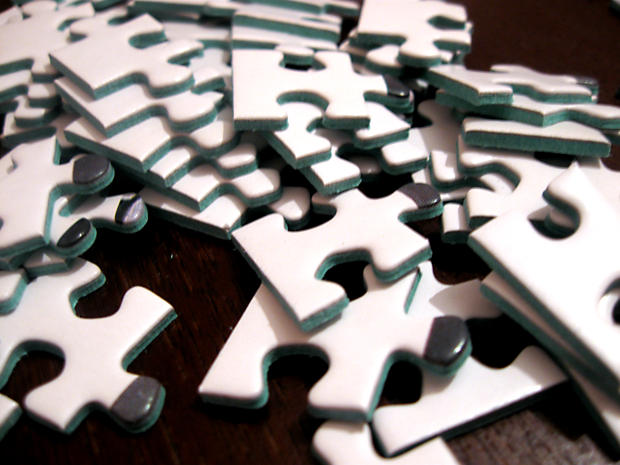 Seite 14
[Speaker Notes: REG


Metadaten z.B. Darstellung und Verlinkung zu Open Content Lizenzen]
Fragen und Anregungen?
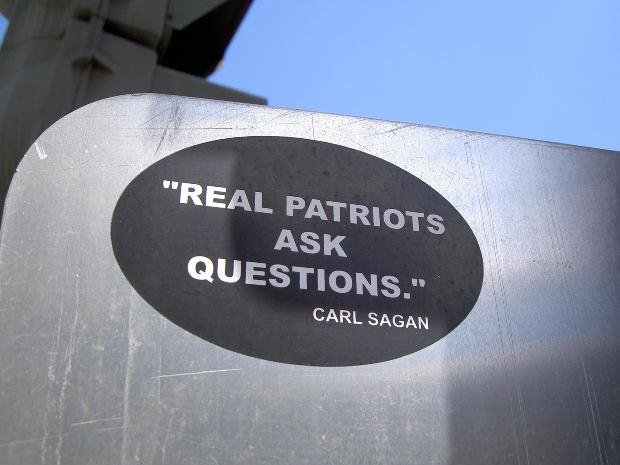 Anke Böhrnsen a.boehrnsen@zbw.eu
Regine Lipka r.lipka@zbw.eu
Quelle für Fotos, soweit  nicht gesondert angegeben: http://www.morguefile.com/archive
Seite 15